Титов  атындағы  орта  мектебі
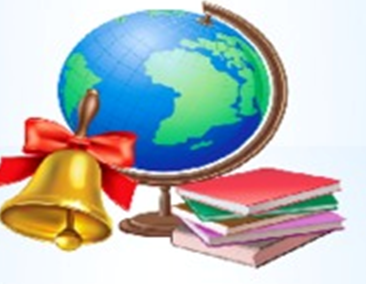 Сыныбы   8 «Ә»
                география  пәнінің  мұғалімі: 
                   Картемиш  Ерік
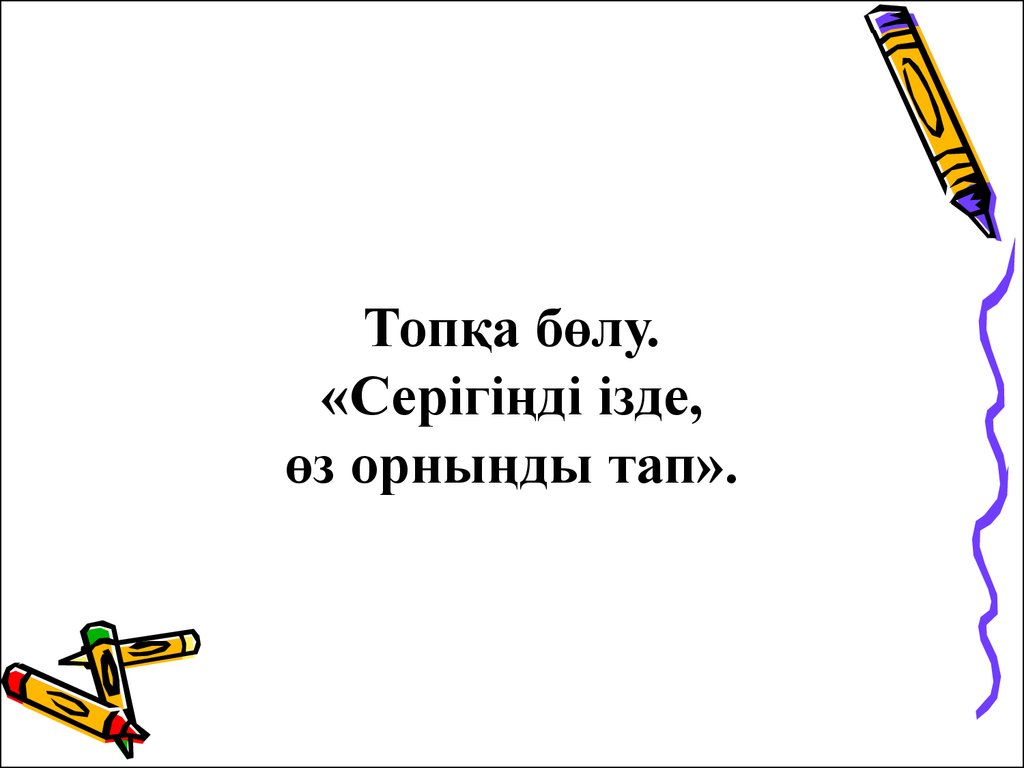 Үй тапсырмасын  сұрау  микрофон   әдісі
1.Халықтың ұдайы өсуі  неше   типке  бөлінеді?
2.Ұдайы өсудің  бірінші типі  қалай аталады? 
3.Өсудің кемуі  қай елдерге  тән? 
4. Бала  туылуының  төмендеуінің бір  себебін  айт?
5.Демографиялық  дүмпу дегеніміз не?
6. Бала  туылуы  жоғарғы елдерді ата? 
7. Бала  туылуының  жоғары болу  бір  себебін  айт.
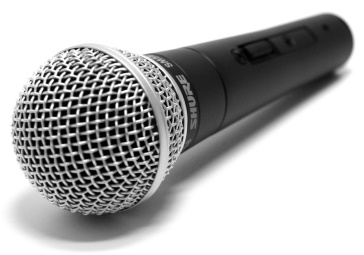 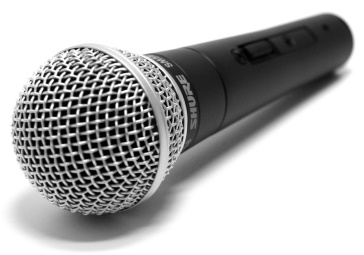 Бейнебаян көру
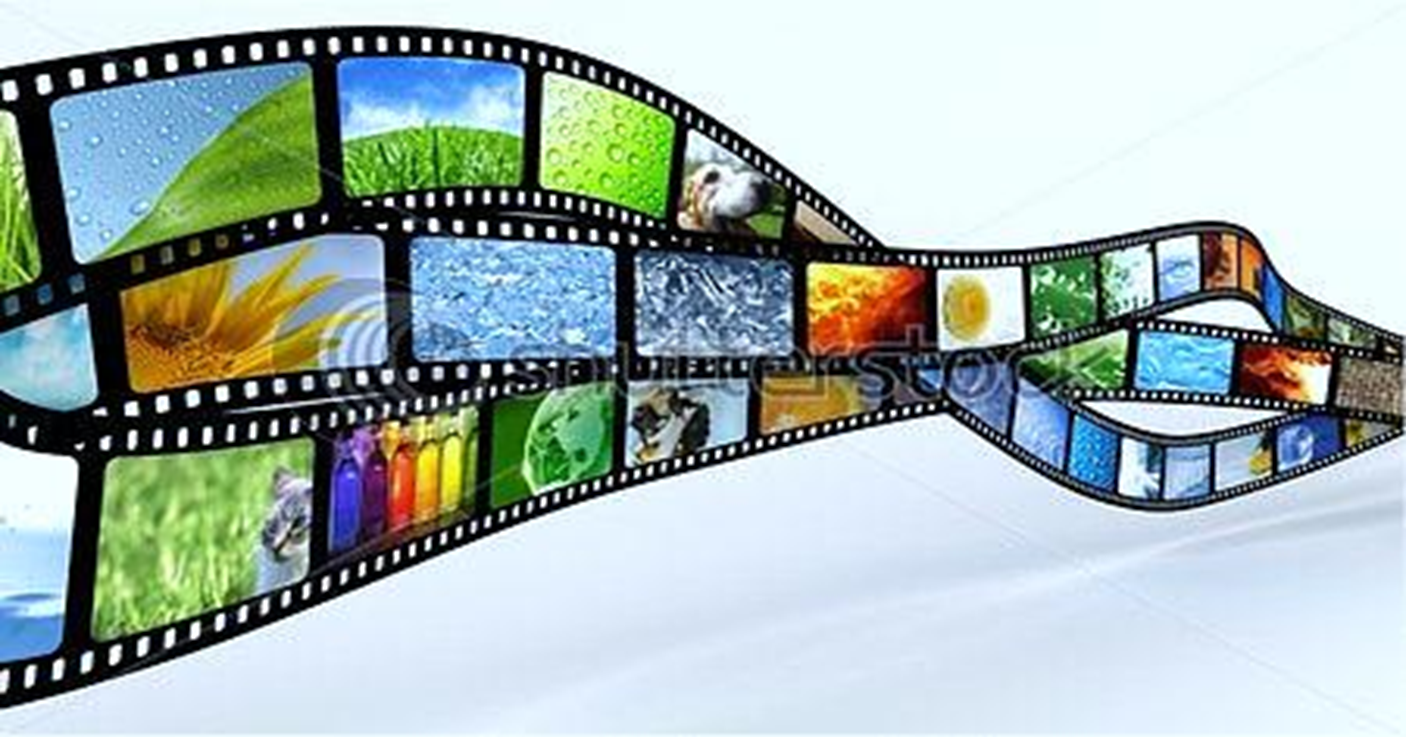 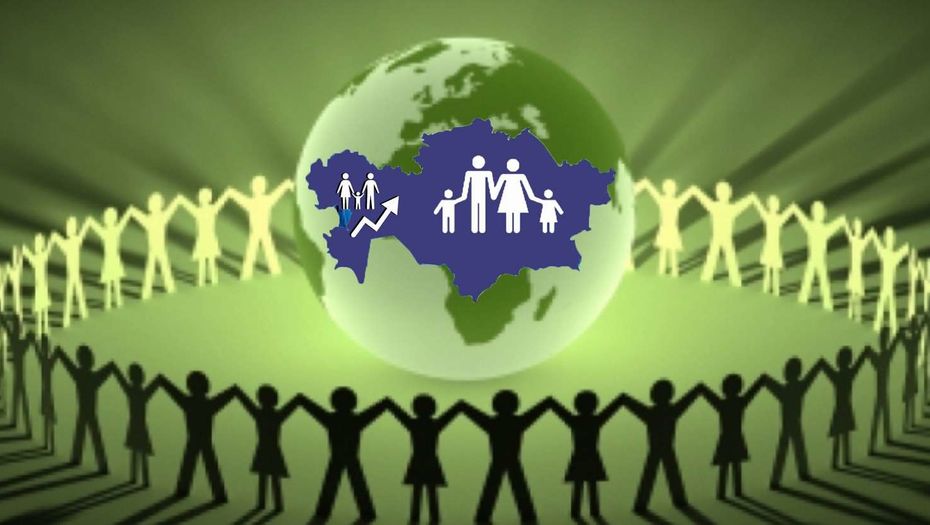 Сабақтың  тақырыбы: Демографиялық  проблемалар
Сабақтың  тақырыбы:            Демографиялық  проблемалар
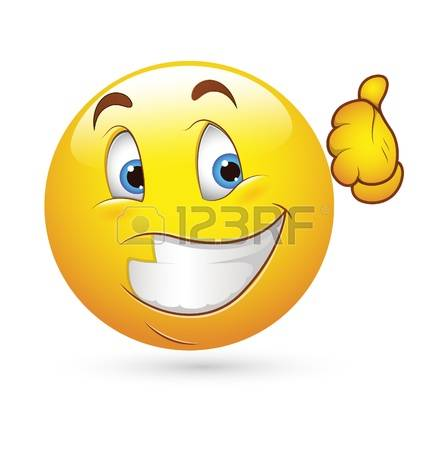 Сабақтың  оқу   мақсаты

8.4.1.5 дүниежүзі елдерін демографиялық проблемалары бойынша жіктейді.
Топпен  жұмыс
1-топ  Африка  елдерінің демографиялық  проблемаларын  анықтайды, шешу жолдарын ұсынады.                                                                                    2-топ   Германияның демографиялық  проблемаларын  анықтайды, себебін  айтады.
3-топ Жапонияда  не себептен демографиялық  проблемалар  бар екенін  анықтайды, шешу жолдарын  ұсынады.
4-топ   Испанияда  бала  тууының  төмендеу  себептерін   анықтайды, орташа  жастарын  айтады.
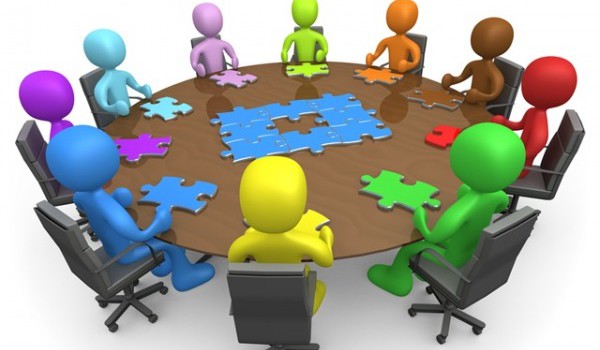 Жұппен  жұмыс 

 1 ашық, 1 жабық  сұрақ құрастыру
1-жұп Демографиялы  дағдарыс
2-жұп   Өсудің кемуі
3-жұп  Бала  туылуының  төмендеу себептері
4-жұп  Бал  туылуының  жоғары  болу себептері
5-жұп  Демографиялық  дүмпу
  1  дұрыс  тұжырым  сұрақ  1  қате тұжырым сұрақ  құрастыру
6-жұп   Демографиялық  жағдай
7-жұп   Халықтың  табиғи  өсімі
8-жұп   Халықтың  көші  қоны
9-жұп     Ішкі көші-қон
10-жұп  Халықаралық  көші-қон
11-жұп  Көші-қонның  негізгі заңдары
Сергіту  сәті
Польша
Испания
АҚШ
Канада
Елдердің  астаналарын  дұрыс  айту
Өзбекстан
Қазақстан
Ұлыбритания
Аустралия
Украйна
Үндістан
Грекия
ПОПС   әдісі

П-Менің  ойымша............
О-Себебі.......
П-Мысалы,......
С- Қорыта   айтқанда,.....
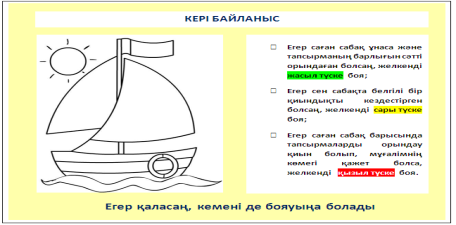 Бағалау.

Үйге  тапсырма   беру.
Табиғи  өсімі   ең жоғарғы  елдерді  анықтап келу.